High Level Description of HV Driver and RTP Electro-Optic Cell at CEBAF
Helicity
Pattern
DAC
16-bit
10V
Analog
Isolation
HVPS
(x8)
HV
Opto Switches
(x4)
Electro-Optic
RTP
Cell
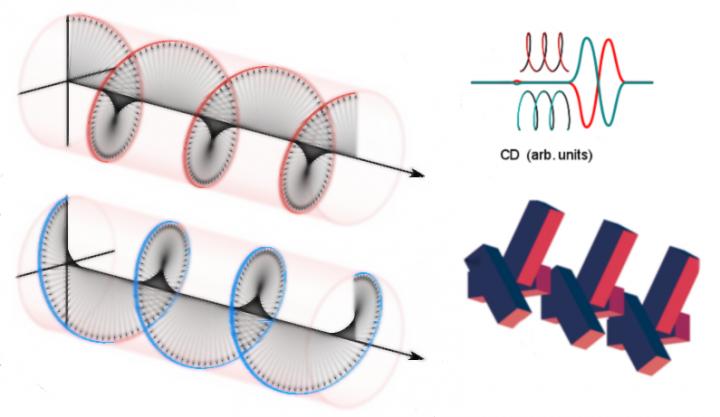 x8
x8
x8
x4
HV (x4) toggles laser between two helicity states (+,-)
-
-
+
+
RTP
January 2019 Installation at CEBAF
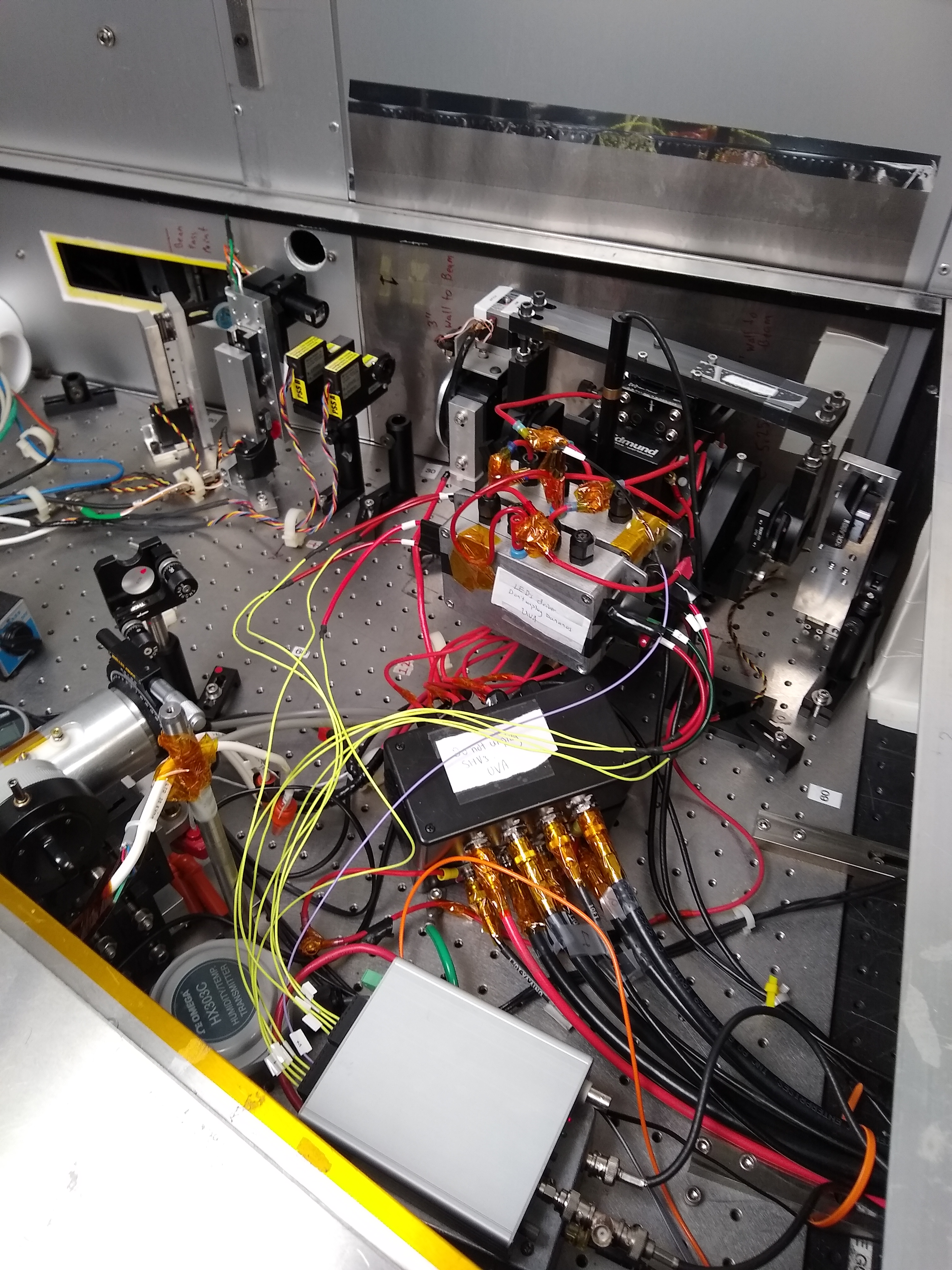 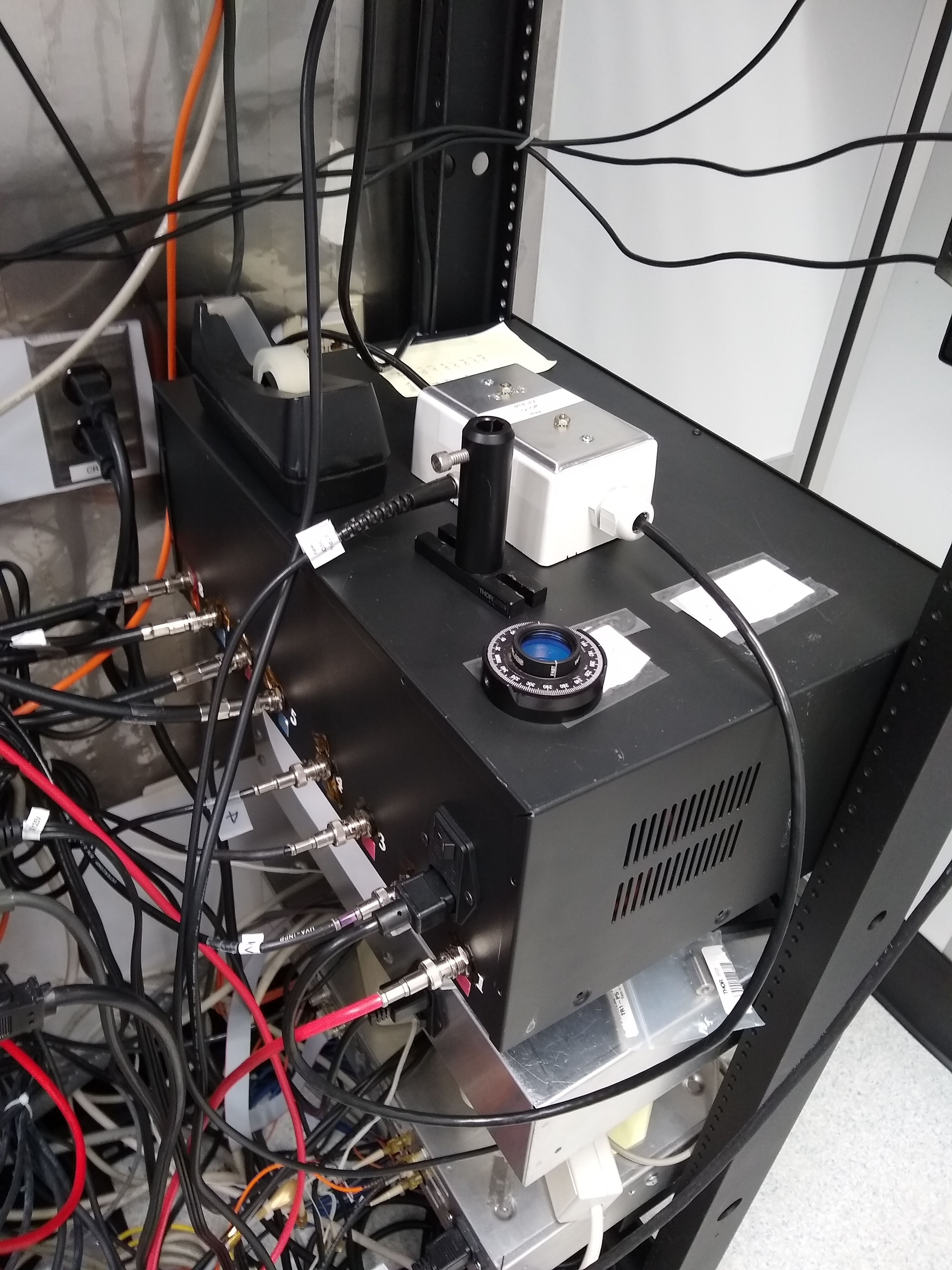 Scope of Work
Helicity
Pattern
DAC
16-bit
10V
Analog
Isolation
HVPS
(x8)
HV
Opto Switches
(x4)
Electro-Optic
RTP
Cell
x8
x8
x8
x4
Configure 0-5V; April SAD
Design new rack mounted chassis for grounded rack, but w/ internal isolation.
Re-use same DACs, but move analog isolation from ISB to chassis.
Re-use same HV blocks in design.
Need HV cables dressed from rack to laser table.
1. Adapt to receive quick connects.
Design new HV switch board, sits beside RTP inside laser box.
Include x4 dragon drivers + controller (receives helicity).
Each dragon gets 2 LED’s w/ voltage POT adjust.
Window or photodiode to monitor LED’s
Incorporate RC circuit to control HV rise time.
Quick connects from between driver and cell (x4) + ground; (HV banana plugs?)